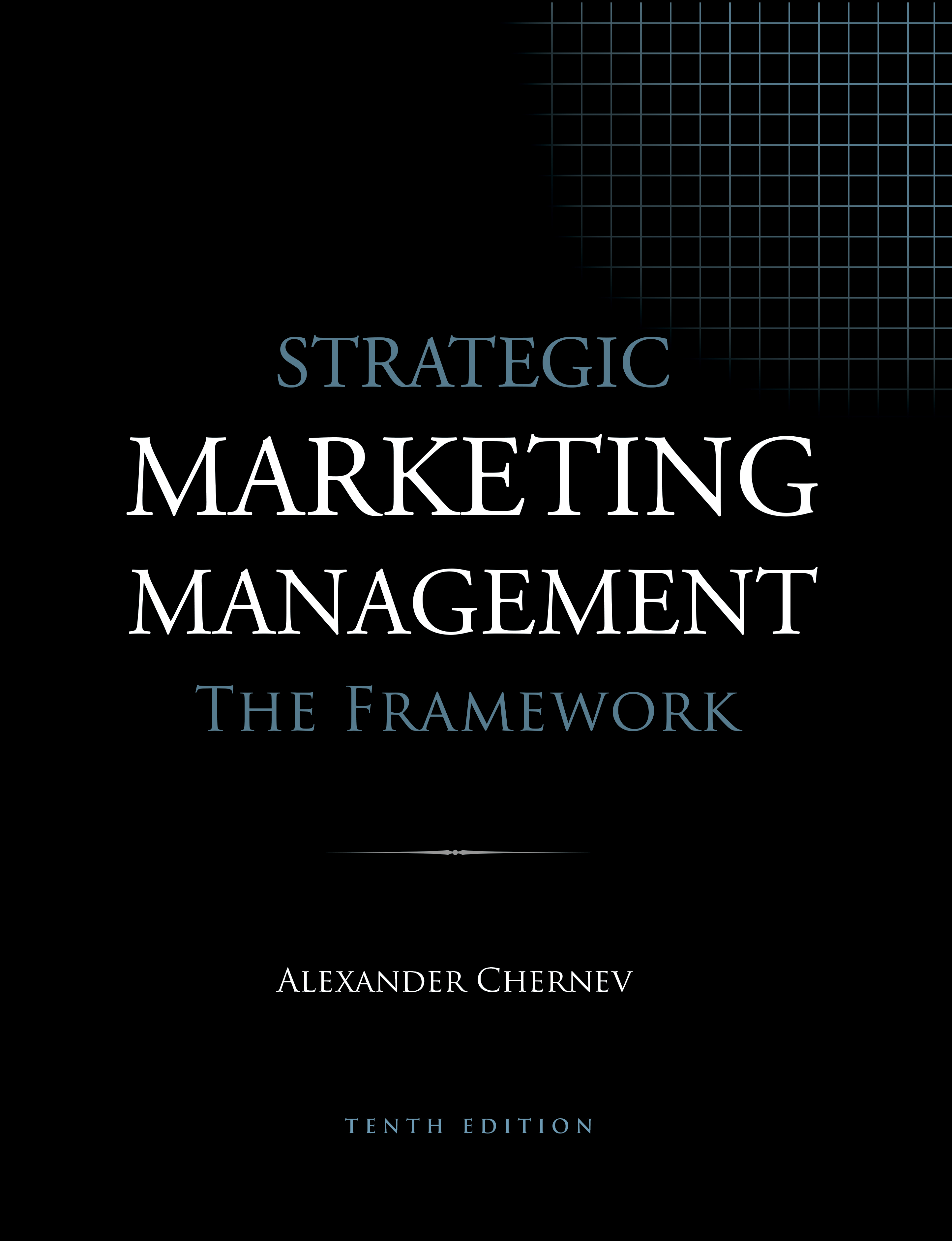 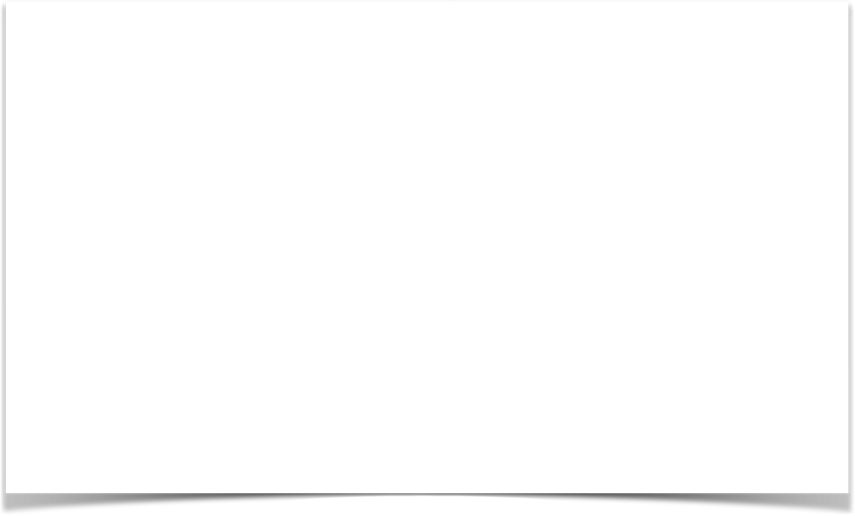 Strategic Marketing Management | The Framework 
ISBN: 978-1-936572-59-5
January 2019

Copyright © 2019 by Alexander Chernev

Author website: Chernev.com
Supplemental materials: MarketingToolbox.com
Published by Cerebellum Press | Chicago, IL | USA
Part IV: Managing Growth
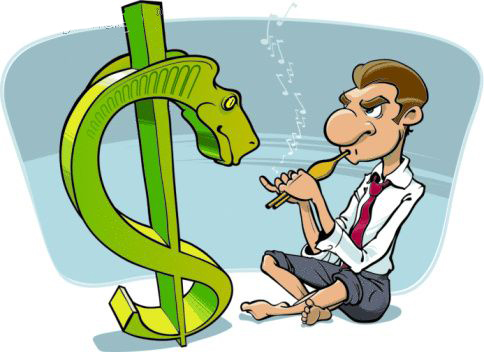 Chapter 14
Gaining and Defending Market Position
Figure 1. Steal-Share Strategy
Current users
New users
Figure 2. Market-Growth Strategy
Current users
New users
Figure 3. Market-Growth Strategy for a Superior Offering
Current users
New users
Figure 4. Market-Penetration Strategy
Current users
New users
Figure 5. Market-Creation Strategy
New 
market
Current market
Figure 6. Defensive Marketing Strategies
Launch premium offering
Price
Move upscale
Stay the course
Increase benefits
Move downscale
Reduce price
Launch value offering
Benefits
Source: Stephen Hoch (1996), “How Should National Brands Think about Private Labels?” Sloan Management Review, 37 (2), 89–102
Figure 7. The Adoption Funnel
Awareness
Attractiveness
Affordability
Availability
Purchase
Figure 8. Identifying Adoption Gaps
Awareness gap
Attractiveness gap
Affordability gap
Availability gap
Purchase gap
Have access to the offering
All target customers
Perceive the offering to be attractive
Purchase the offering
Aware of the offering’s existence
Perceive the offering to be affordable
Figure 9. The Usage Funnel
Repurchase
Satisfaction
Usage frequency
Usage quantity
Figure 10. Identifying Usage Gaps
Satisfaction gap
Usage-frequency gap
Usage-quantity gap
Repurchase 
gap
Purchased the offering
Satisfied with the offering
Use the offering frequently
Use large quantity per occasion
Repurchase the offering
Chapter 15
Managing New Products
Figure 1. The Stage-Gate Framework for Developing New Offerings
Stage 2
Stage 3
Stage 4
Stage 1
Stage 5
Concept development
Business model design
Offering development
Idea 
generation
Commercial deployment
Gate 1Idea validation
Gate 2
Concept validation
Gate 4

 Offering validation
Gate 3

Business model validation
Figure 2. Top-Down (Market-Driven) Idea Generation
Market opportunity
Problem in search of an invention
Top-down 
idea discovery
Invention
Figure 3. Bottom-Up (Invention-Driven) Idea Generation
Market opportunity
Invention in search of a problem
Bottom-up
idea discovery
Invention
Figure 4. The Validated-Learning Approach
Observe the market
Generate an idea
Build a prototype
Test the prototype
Build the offering
Learn from the outcome
Figure 5. The Key Components of a Business Model of a New Offering
Target market
Market offering
Product
Customers
Collaborators
Service
Company
Brand
Competitors
Price
Context
Value proposition
Incentives
Customer Value
Communication
Collaborator Value
Distribution
Company Value
Figure 6. The Path of Least Resistance
Path of least resistance
Customers with an unmet need (all target customers)
Customers who recognize the unmet need as a problem that needs solving
Customers who actively seek a solution to the problem
Figure 7. The Path of Least Resistance
Path of least resources
Customers with an unmet need (all target customers)
Customers who can be informed about the offering in a cost-efficient manner
Customers to whom the offering can be delivered in a cost-efficient manner
Figure 8. The Product-Market Growth Framework
Current customers
New customers
Market penetration
Market development
Current products
Product development
Diversification
New products
Chapter 16
Managing Product Lines
Figure 1. Product Portfolio and Product Lines
Product portfolio
Product line X
Product line Y
Product A
Product B
Product C
Product D
Product E
Figure 2. Product Platforms and Product Lines
Customer benefits
Product 
line
Product A
Product B
Product C
Product D
Company processes
Product platform X
Product platform Y
Figure 3. Network Product Platforms
Company product line
Product A
Product B
Product C
Product D
Product platform X
Product platform Y
Product E
Product F
Product G
Product H
Competitor product line
Figure 4. Vertical Product-Line Extensions
Price
Upscale 
offering
Core 
offering
Downscale 
offering
Benefits
Price
Figure 5. Horizontal Product-Line Extensions
Offering A
Core 
offering
Offering B
Benefits
Figure 6. Product-Line Cannibalization
Current offering
Current offering
Current offering
Cannibalized       sales
New  offering
Competitive offerings
Competitive offerings
Competitive offerings
New  offering
A. Single offering
B. Two offerings without      cannibalization
C. Two offerings with     cannibalization
Figure 7. The Fighting-Brand Strategy
Price 
Quality
Incumbent brand
Low-price competitors
Fighting brand
Time
Figure 8. The Sandwich Strategy
Price 
Quality
Premium brand
Incumbent brand
Low-price competitors
Fighting brand
Time
Figure 9. The Good-Better-Best Strategy
Best
Price 
Quality
Incumbent brand
Better
Low-price competitors
Good
Time
Figure 10. Break-Even Rate of Cannibalization
Sales volume of the incumbent offering unaffected by the new offering
Sales volume of the incumbent offering cannibalized by the new offering
Competitive offerings
Sales volume of the new offering gained from the competitive offerings
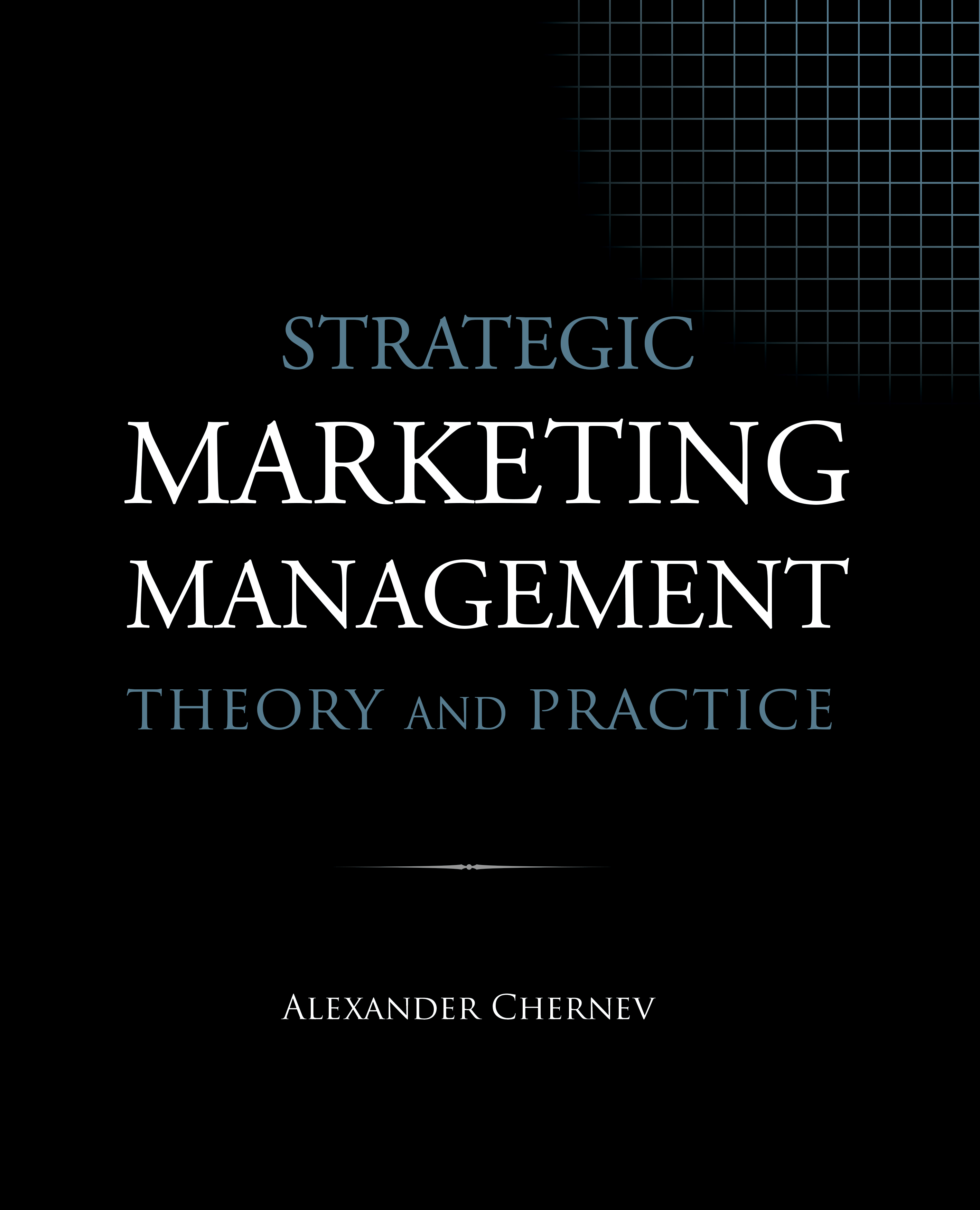